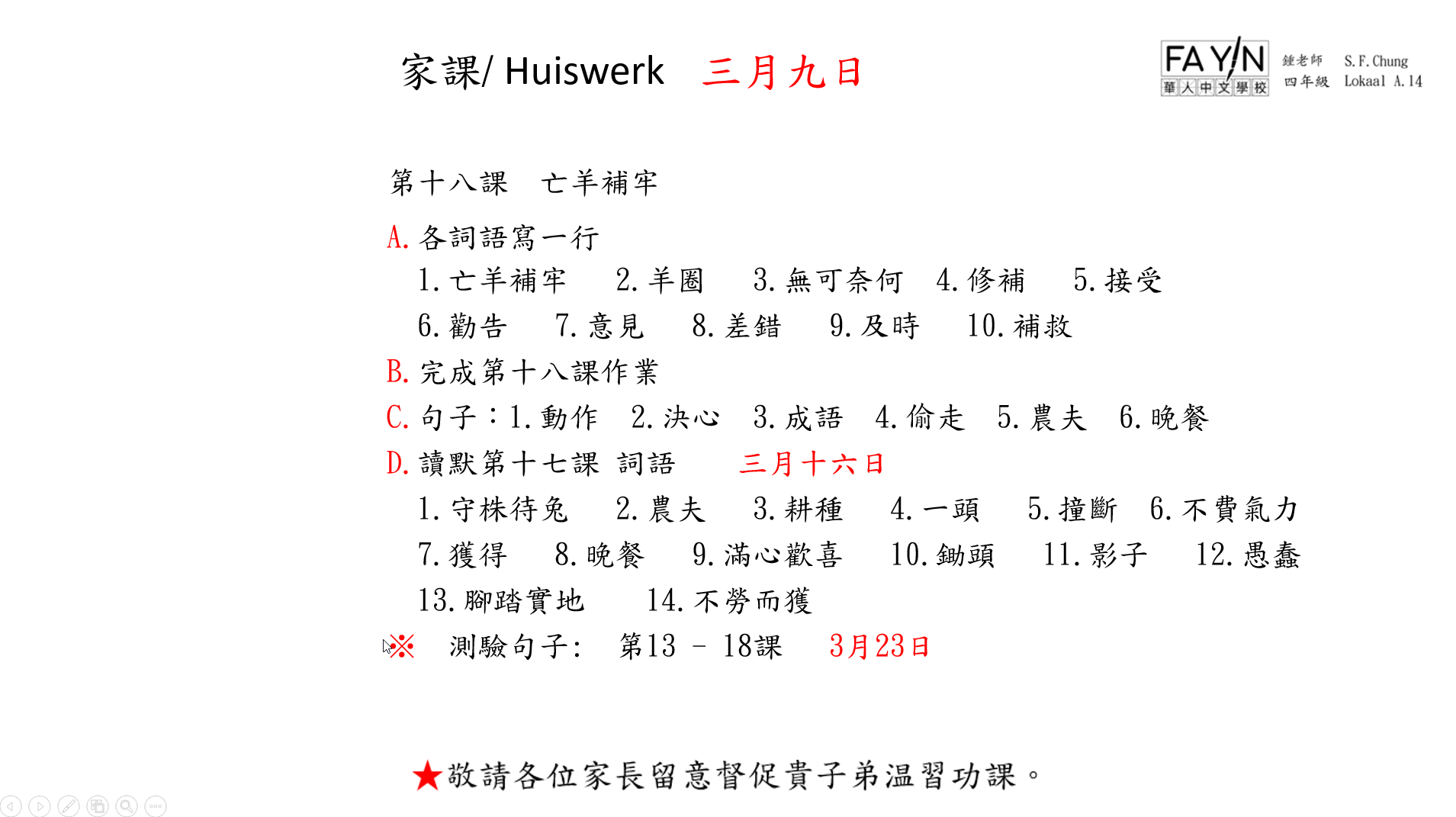 三月九日
第十八課  亡羊補牢
A.各詞語寫一行
  1.亡羊補牢   2.羊圈   3.無可奈何  4.修補   5.接受  
  6.勸告   7.意見   8.差錯   9.及時   10.補救
B.完成第十八課作業
C.句子：1.動作  2.決心  3.成語  4.偷走  5.農夫  6.晚餐
D.讀默第十七課 詞語    三月十六日
  1.守株待兔   2.農夫   3.耕種   4.一頭   5.撞斷  6.不費氣力  
  7.獲得   8.晚餐   9.滿心歡喜   10.鋤頭   11.影子   12.愚蠢
  13.腳踏實地    14.不勞而獲
※  測驗句子:  第13 - 18課   3月23日